GIBANJE-1. del
Se še spomnite, kako ste lansko leto odgovorili na vprašanje
KAJ JE GIBANJE?
Ne. Jaz pa se.

Gibanje ste povezali z raznimi športi, kot so: tek, kolesarjenje, hoja, smučanje, skakanje, plavanje…
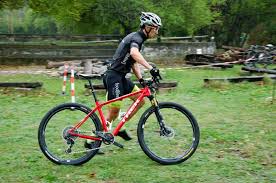 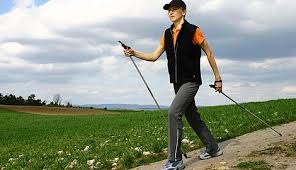 kolesarjenje
hoja
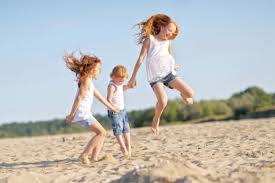 tek
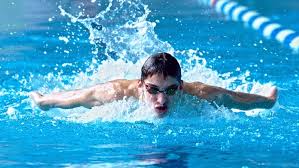 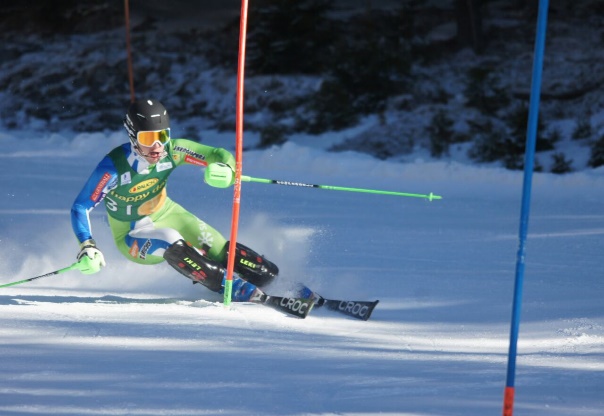 skakanje
plavanje
smučanje
Zdaj poskusi še ti. Verjamem, da ti bo všeč.
Gibanje s celim telesom

Izvajaj še ti različna gibanja: hodi, teči, poskakuj, hopsaj, preskakuj, hodi po štirih, se plazi, plezaj, skači v daljino, se vrti, se valjaj. 
Gibanje opiši in ga pravilno poimenuj. Na primer: hoja, tek, poskoki, plazenje, plezanje…
Opazuj svojo hojo – gibanje rok in nog ... 
  Kaj moraš narediti, da lahko hodiš, skačeš?
Gibanje delov telesa
Zdaj izvajaj še posamezne gibe: gibanje delov roke, noge ... Pomahaj. Počepni. Požugaj s prstom. Pokimaj z glavo. Zavrti roko v ramenu ...
 
Gibe delov telesa opazuj in opisuj.
Nekdo pa je lani povedal, da GIBANJE JE VSE, KAR SE PREMIKA.
Res je. Gibanje opazimo povsod. Ne gibljemo se samo ljudje, ampak tudi:
 
živali,
vozila,
kazalci na uri,
zrak,
oblaki,
morski valovi,
veje in listje na drevesu,
žoga, ki si jo brcnil,
planeti…
Gibanje lahko izvajamo v zraku (na kopnem) ali v vodi.
V ZRAKU: hoja, tek, plazenje, drsenje, plezanje, letenje, skakanje…

V VODI: plavanje, hoja, tek, plazenje, drsanje, skakanje.
Načini premikanja-gibanja
Ustno dopolni.

DA-Kdo se lahko premika na zapisane načine v preglednici?
NE-Kdo se na tak način ne more premikati?
KAKO HITRO IN V KATERO SMER?
Oglej si spodnje fotografije. Pri vsaki poskusi povedati, kako se gibljejo osebe pri različnih športih. 

Kako se giblje?
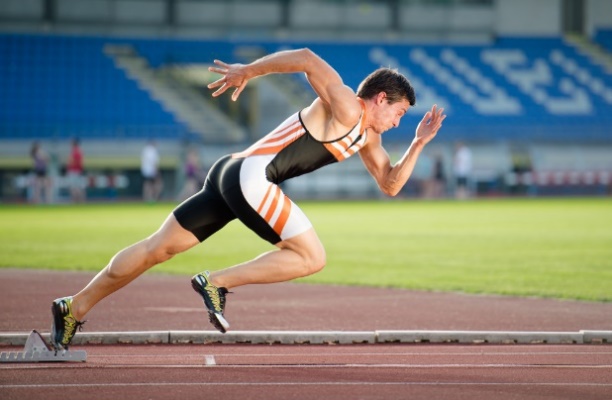 Šprinter (naravnost – smeri ne spreminja)
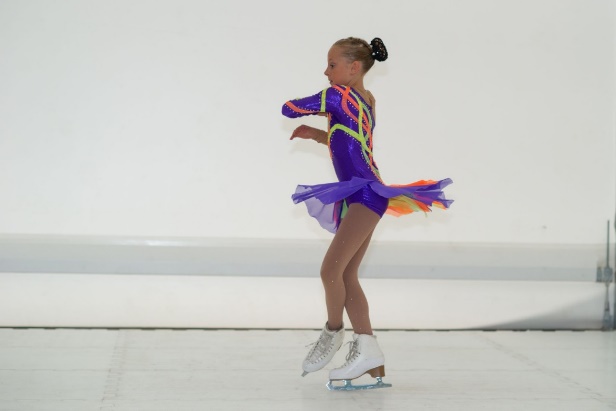 Smučar slalomist (spreminja smer)
Umetnostna drsalka pri skoku z obratom (se vrti)
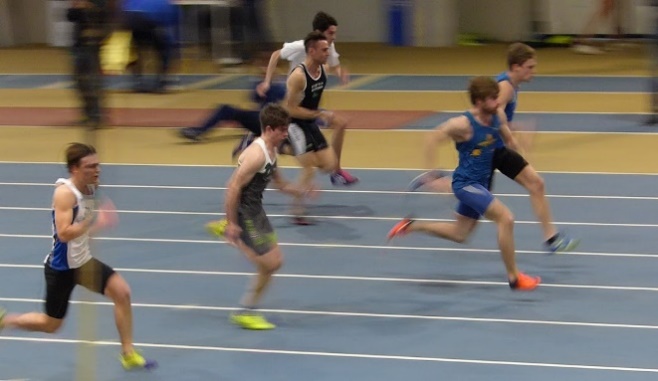 Tekači, eden je bolj spredaj (ista smer teka, različno hitro)
Razmisli. Kako bi zdaj natančneje razložil-a, kaj je to gibanje?
Vem, to vprašanje je nekoliko težje, ampak vseeno želim, da pomisliš.
   Neka stvar se giba, kadar spremeni svoj položaj glede na
   okolico.

To ti bom prikazala s pomočjo spodnje fotografije. Pomisli tudi nase, ko si potnik v avtomobilu in sediš pri miru.
Ali se premikaš glede na voznika, če se primerjaš z voznikom? 
     Ne, ker sediš pri miru.

Ali se premikaš glede na okolico, če se primerjaš z okolico zunaj avtomobila? 
    Da. Čeprav sediš na miru, se tvoja okolica spreminja, ker avtomobil
    pelje naprej.
ZA DANES BO TO VSE.